Network Security in  “Wireless/Cellular” Data Communication
RootBrain IT Security Training & Consulting  www.rootbrain.com
1
Pembahasan
Trend Market Todays >> Wireless Technology
Cellular Data Network
Mitos-mitos dan Persepsi Keliru
Teknologi Keamanan Jaringan “Cellular”
2
IT Training & Consulting
www.rootbrain.com
Trend Market : Wireless Technology
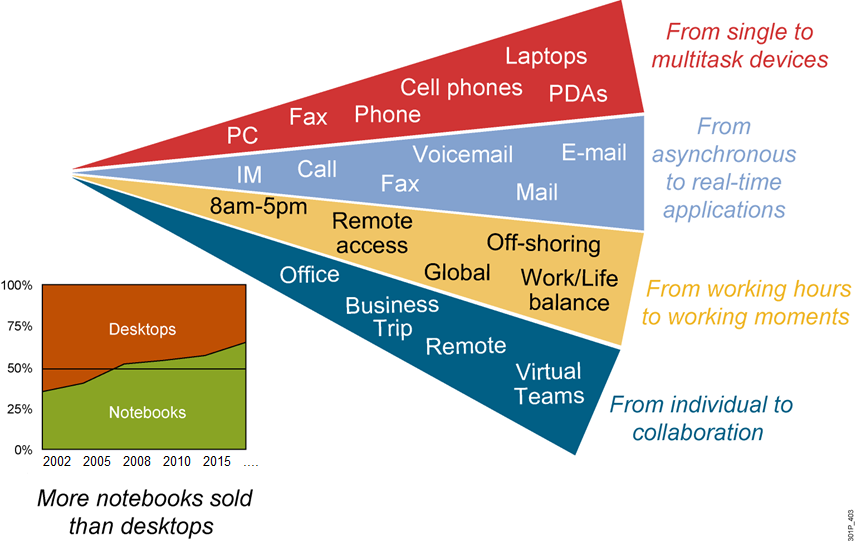 3
IT Training & Consulting
www.rootbrain.com
Cellular Data Network

Termasuk Teknologi Cellular Data Network :
» EV-DO, Rev A, Rev 0
» HSDPA, HSUPA, HSPA
» CDMA, CDMA2000, 1xRTT
» GSM, EDGE, GPRS (LTE)
» 4G, 3G, 2.5G, 2G
» WiMax (world interopelability for microwave access)
» Broadband (frekuensi lebih luas)


Speeds & coverage berbeda tergantung teknologi
Tidak ada perbedaan berkaitan permasalahan keamanan  komunikasi data
4
IT Training & Consulting
www.rootbrain.com
Cellular Data
Cellular Data = Jaringan Internet (Publik)
» Indosat
» Telkomsel
» Excelcomindo (XL)
» Three (3)
» AXIS.
Umumnya Network Operator sebagai Cellular yang menjadi  Internet Service Provider (ISP)	memberikan link langsung ke  Jaringan Publik (INTERNET)
Di Internet terdapat berbagai ancaman Crackers/Hackers, Denial-of-  Service, Viruses, Spy-Ware, Trojan, Phising, Spoofing, Sniffing dst
Problem keamanan bertambah kompleks jika perangkat yang akan  diamankan bukan hanya PC tetapi juga Camera, PLC, sensor dst.
Menggunakan Link Data Cellular secara terbuka dan tanpa proteksi
= Vurnerable = Telanjang = Menjadi target banyak Threats





5
IT Training & Consulting
www.rootbrain.com
A Verizon Research : Four Years of Forensic Research
Common Attack Pathways
Targeted vs. Opportunistic Attacks
Compromised Assets
6
IT Training & Consulting
www.rootbrain.com
Istilah keamanan yang harus di pahami
IP Publik vs IP Private addresses
Cellular Modem
Router
NAT – network address translation
VPN – virtual private network
Firewall
Gateway
7
IT Training & Consulting
www.rootbrain.com
Mitos-mitos :
“Tidak ada yang peduli dengan data saya” (merasa kurang  penting)
Ada benarnya
Hacker/Cracker memang tidak selalu tertarik dengan data Anda
Tujuan mereka ingin mengontrol perangkat Anda, untuk  dijadikan:
» Zombie servers – spam - DDoS
» Back-door to corporate network
» Data loss / corruption
» Increased telecom costs
Koneksi yang mereka peroleh mungkin dapat/akan digunakan  suatu saat nanti.
Kompetitor Anda mungkin tertarik dengan data anda .. (dijual?)
8
IT Training & Consulting
www.rootbrain.com
Mitos-mitos :
“Hackers tidak tertarik dengan perangkat wireless/cellular”
Secara umum target para cracker/hacker adalah yang memiliki  “higher value” spt Bank-Bank atau Credit Cards
Cracker/Hackers tidak peduli apakah perangkat anda adalah  wireless/cellular atau bukan.
Cracker/Hackers umumnya melakukan port scanned untuk  mendapatkan kelemahan sistem/perangkat
Beberapa koneksi jaringan operator cellular bersifat terbuka, tanpa  diproteksi.
Keamanan tergantung pada Anda & perangkat Anda, dan para  Hacker/Cracker sangat paham hal ini.
9
IT Training & Consulting
www.rootbrain.com
Kesalahan persepsi/konsep:
“Dengan NAT pasti sudah Aman”
NAT merupakan bentuk firewall yang paling fundamental.
NAT tidak cukup
NAT belum mempu mengatasi IP Spoofing (sembunyi)
Setiap komunikasi	data yang dilakukan akan	membukakan  sebuah atau lebih ports.
Jika ada port yang terbuka, maka menjadi Vulnerable
Cara untuk mengurangi resiko ini adalah memanfaatkan Access  Control List ( Trusted IP)
10
IT Training & Consulting
www.rootbrain.com
Kesalahan persepsi/konsep:
“Jaringan data Operator Cellular saya sudah Aman”
Jelas …	pasti itu.
Radio link terenkripsi
Perangkat terhubung ada otentikasi
Ada firewall menuju internet
Security tersebut hanya mengamankan jaringan mereka, bukan  perangkat Anda
Operator firewall, umumnya hanya untuk proteksi serangan dari  Internet
Perangkat kita dibelakang firewall operator/provider, tidak  menjamin keamanan kita. (rules dan policy bergantung  operator/provider)
Koneksi pengguna Operator Celluler yang sama umumnya  terbuka (dapat saling akses tanpa proteksi, Peer-to-Peer Attack)
Keamanan data harus tetap kita managed sendiri
11
IT Training & Consulting
www.rootbrain.com
Kesalahan persepsi/konsep:
“Jaringan data Operator Cellular saya sudah aman karena  menggunakan IP Private”
Secara default IP Private tidak dapat terhubung internet
Harus ada proses translasi di jaringan provider, muncul  permasalahan Bandwidth dan jumlah koneksi yang terbatas  akibat proses Network Translasi tersebut.
Penggunaan IP Private akan membatasi pilihan design jaringan  untuk mengakses remote site.
Anda tetap Vulnerable dari pengguna lainnya yang  menggunakan operator yang sama (berada pada jaringan lokal  yang sama).
12
IT Training & Consulting
www.rootbrain.com
Teknologi Keamanan Jaringan “Cellular”
NAT & Firewalls
VPN & Encryption
Remote Monitoring & Alerts
Modems vs. Gateways
13
IT Training & Consulting
www.rootbrain.com
NAT & Firewall
NAT is a basic type of firewall – no granular control
Stateful Packet Inspection Firewalls
Pass/Reject Rules & Filters:
By Port
By Protocol & Packet Type
By Source / Destination IP
By Time of Day
Rules sets for every packet direction
Anti-probing & denial-of-service protection
Alerting & Logging
14
IT Training & Consulting
www.rootbrain.com
VPN & Encryption
Most secure communication option
IPSec, PPTP, L2T
Site-to-Site
Client-to-Site
Hardware vs. Software VPN
Pre-shared Keys vs. Digital Certificates
Encryption – DES, 3DES, AES
Performance issues
15
IT Training & Consulting
www.rootbrain.com
Remote Monitoring & Alert
Proactive notification of security events
Unauthorized access attempts
Configuration changes
Port scans
Service attacks
Syslog Server
Central Management Console
E-Mail / Pager
SNMP traps
16
IT Training & Consulting
www.rootbrain.com
Modem vs Gateway
Modem = Koneksi Internet Tanpa Proteksi
Umumnya pengguna hanya menggunakan Modem untuk terhubung  Internet
Koneksi Cellular dengan Modem dapat berupa PC/Laptop dengan  External Modem (3G/HSDPA/GPRS/USB) atau menggunakan  Internal Modem (Embedded) seperti  SmartPhone/PDA/Iphone/Notebook Builtin 3G Modem
Pada perangkat dengan Embedded Modem, relatif akan lebih sulit  dilakukan pengamanan.
Untuk keamanan terbaik idealnya, modem dikombinasikan dengan  NAT Router, Firewall, VPN dan Remote Monitoring.
Kombinasi ini yang biasa disebut sebagai “Gateway”
17
IT Training & Consulting
www.rootbrain.com
Modem vs Gateway
Gateway = Secure Internet access via 1 device

Modem +
Firewall
VPN & Encryption
NAT Routing & Port Forwarding
Event monitoring & alerting
18
IT Training & Consulting
www.rootbrain.com